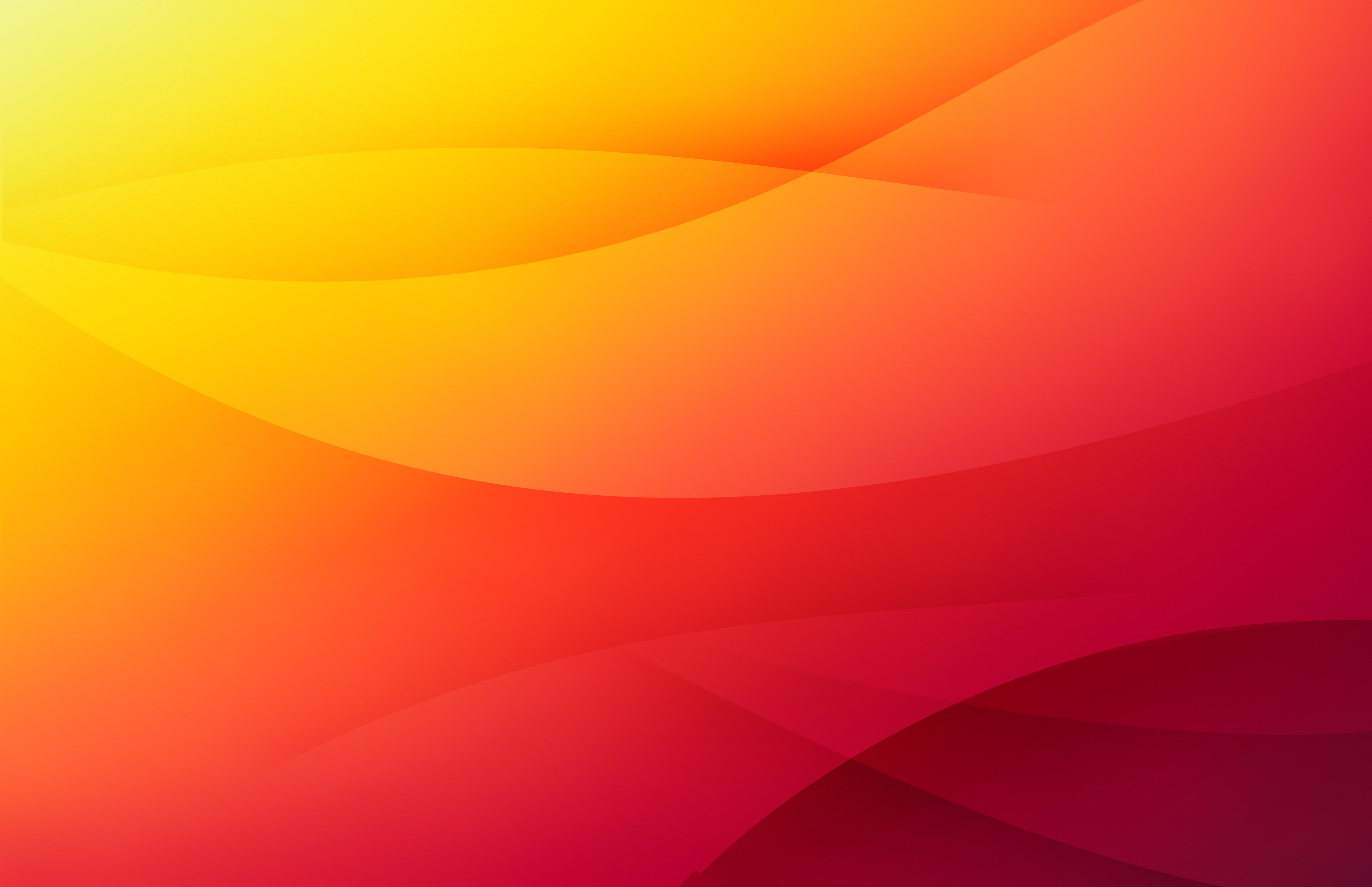 Weihnachtsfeier des Kreisverbandes Rastatt
Gestaltung mit den Banater Schwabenkindern unter der Leitung 
von Dagmar Österreicher
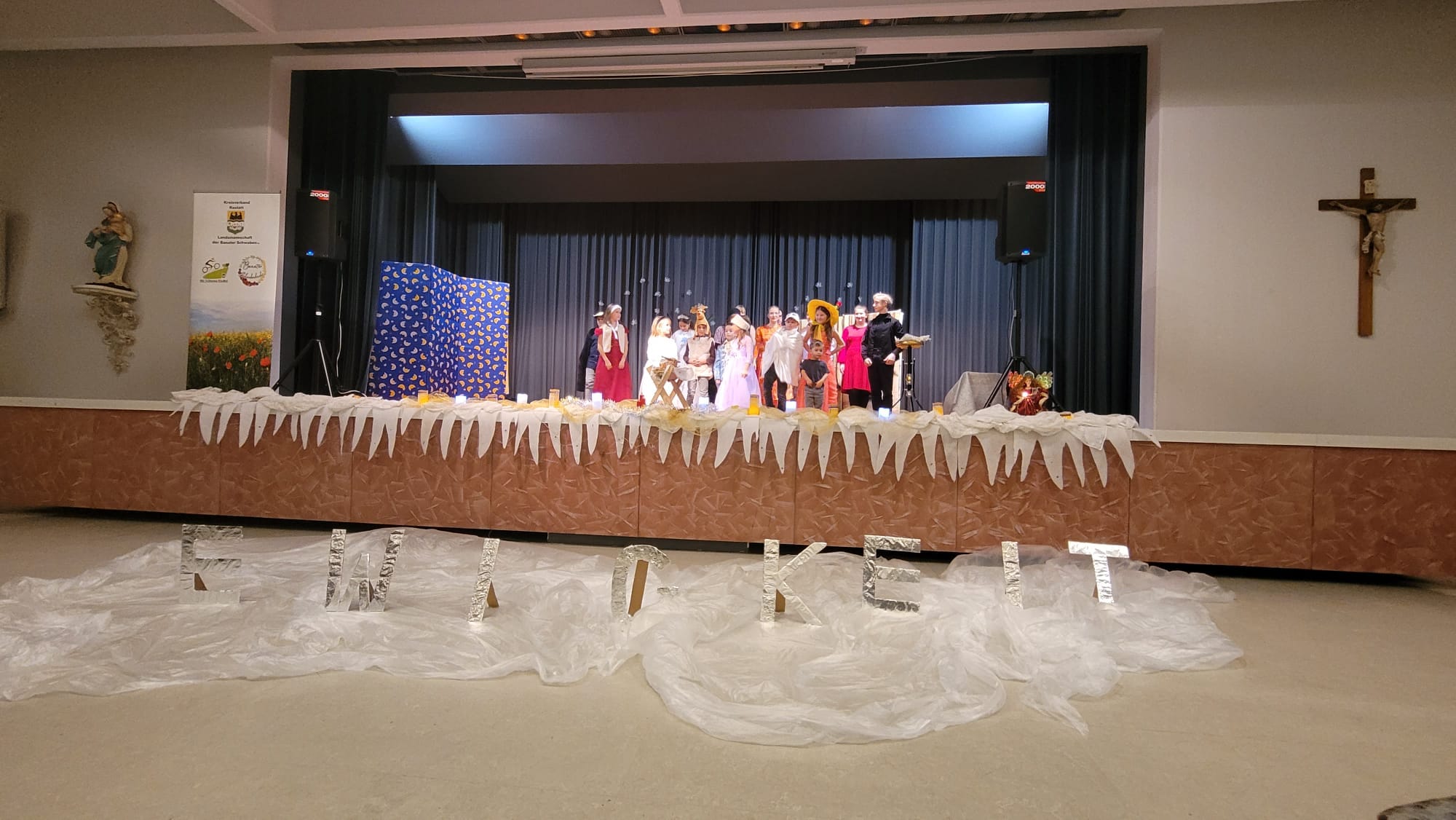 Der Beginn einer unterhaltsamen Adventsfeier
Videos sind nur auf PC oder Laptop anzuschauen!
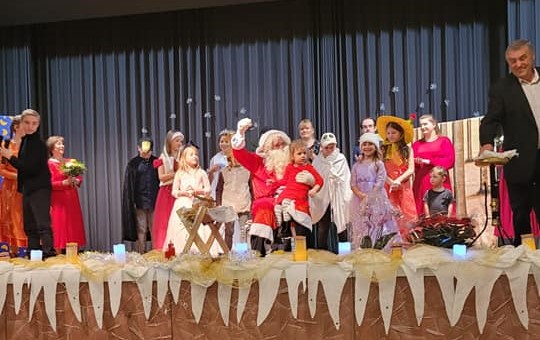 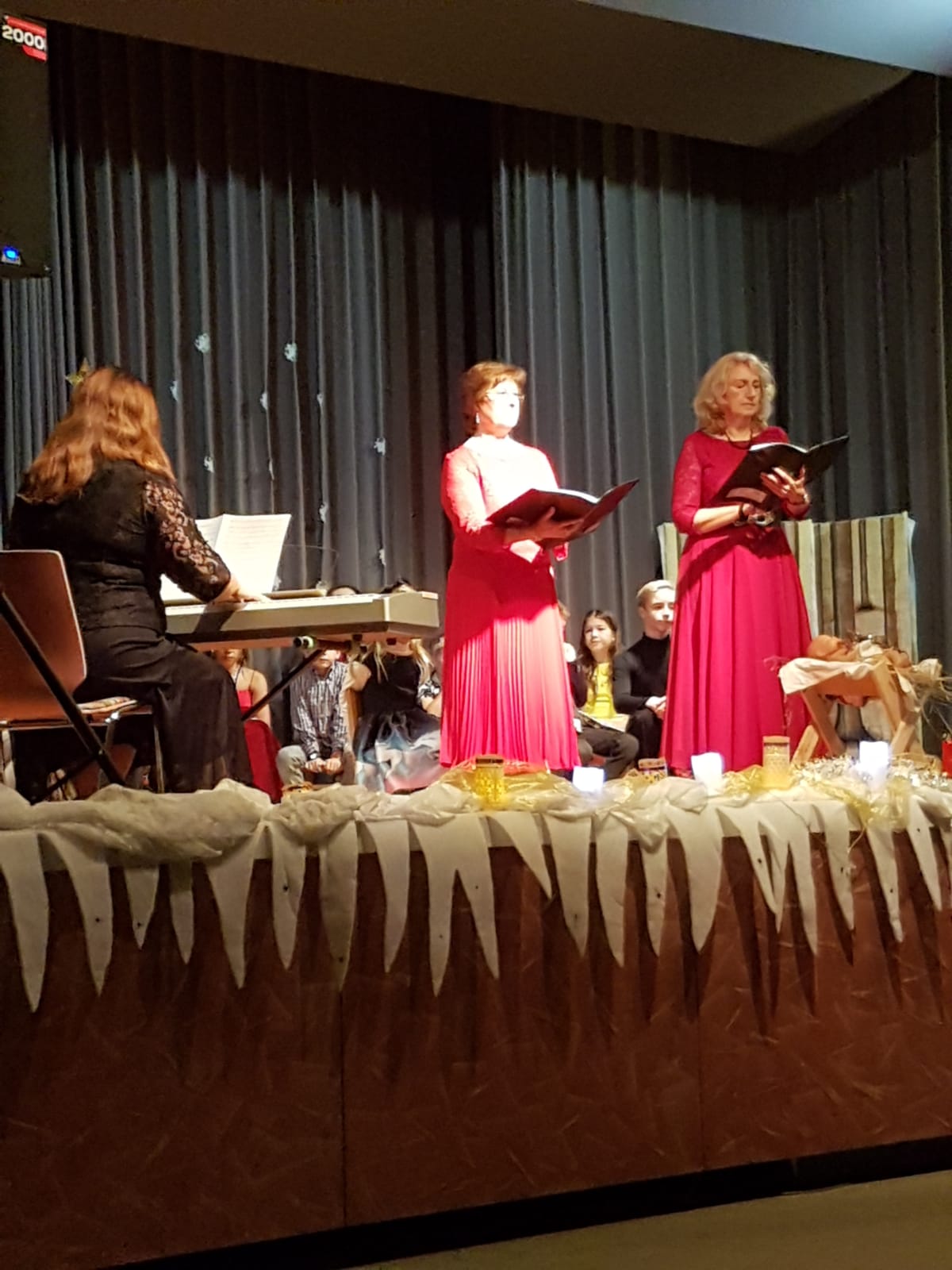 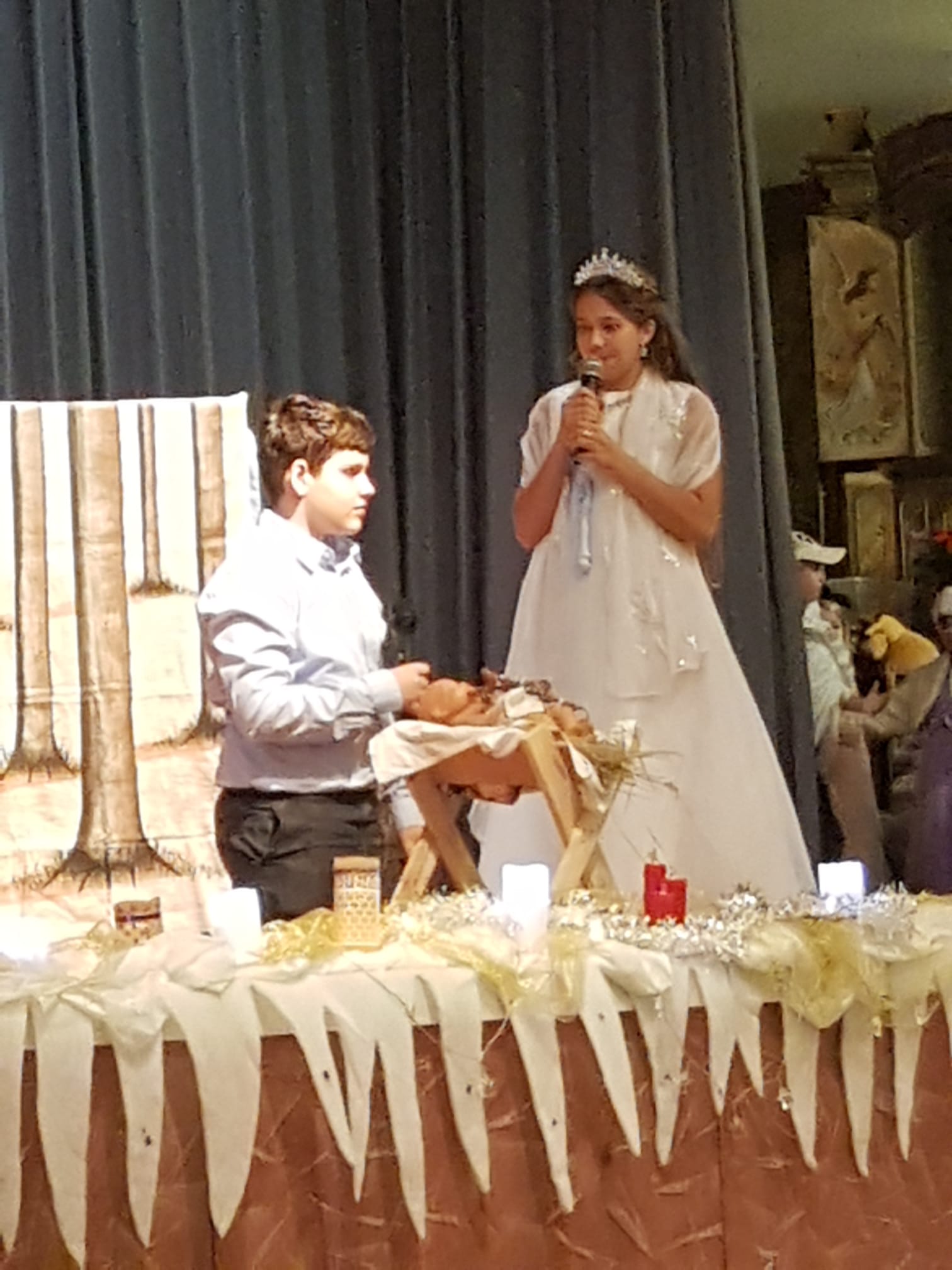 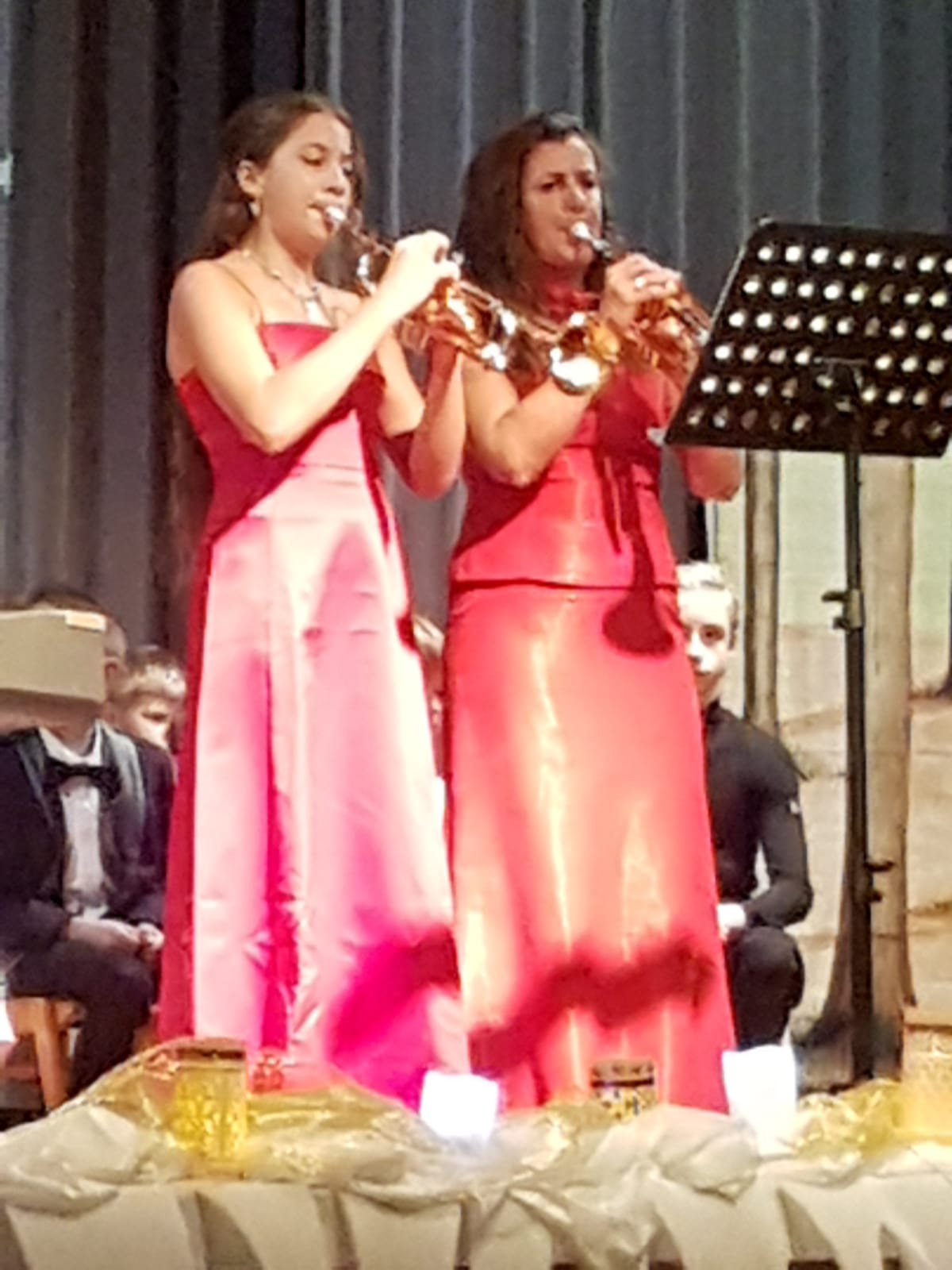 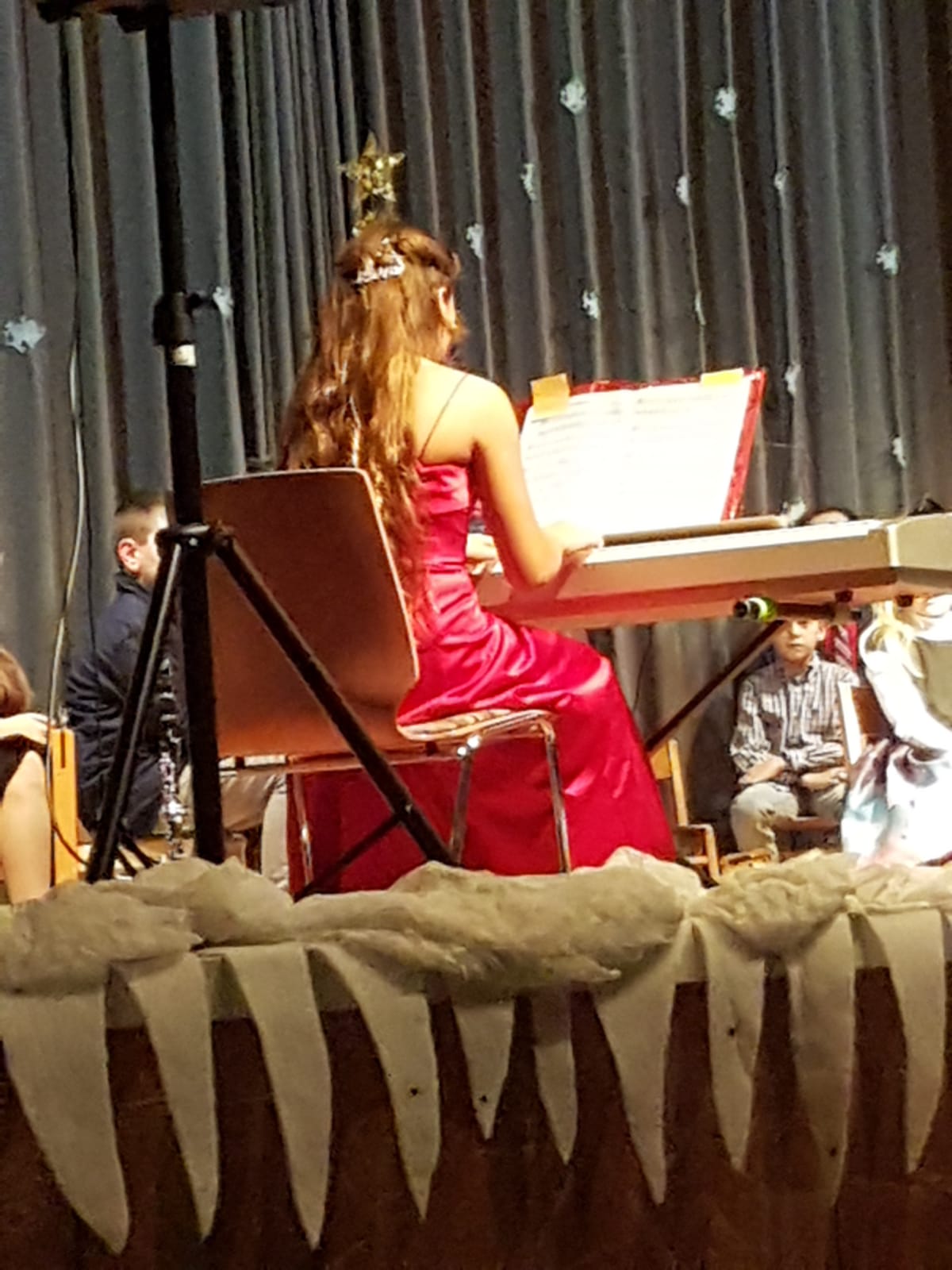 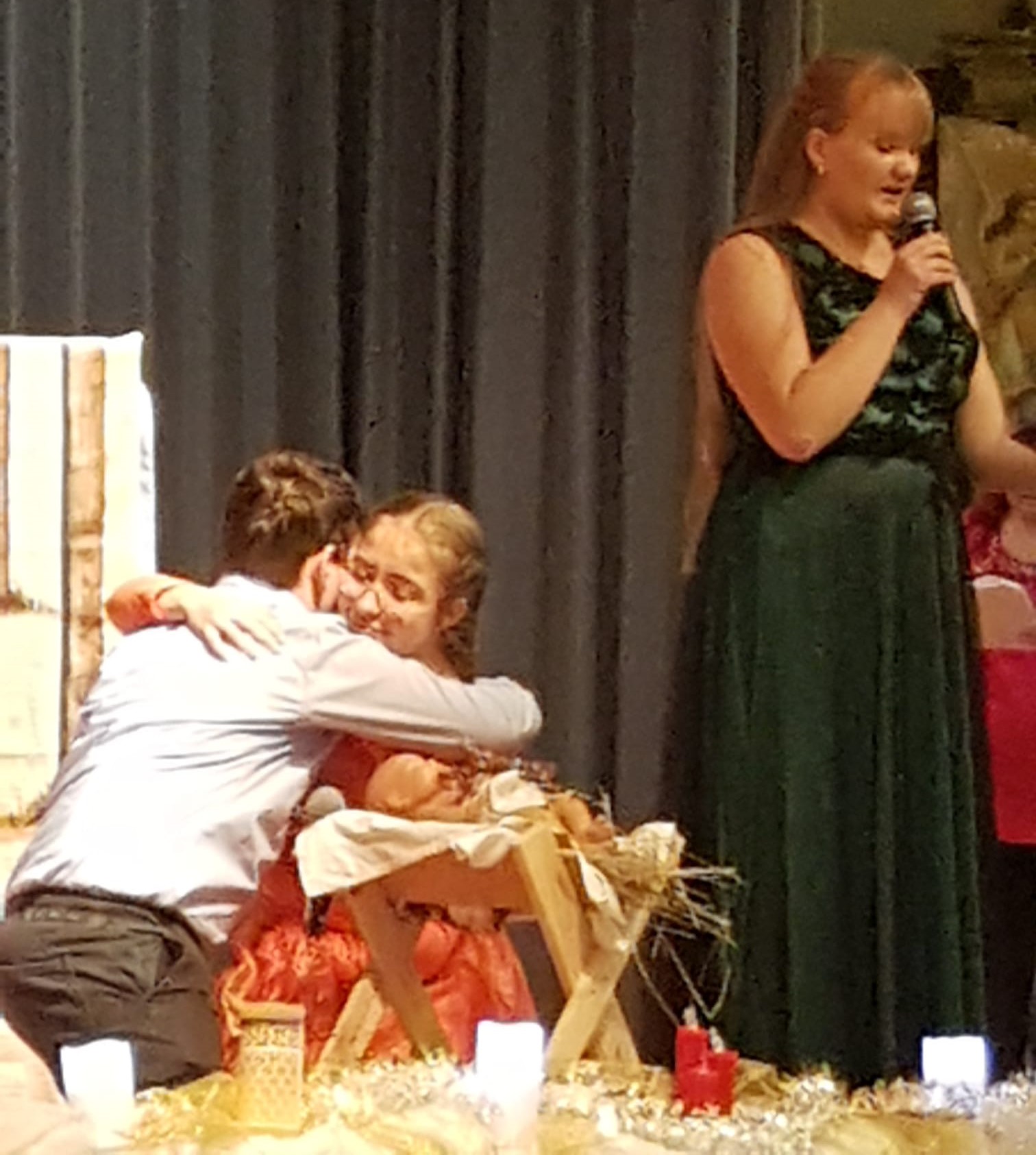 Begeistert wird gesungen!
Video
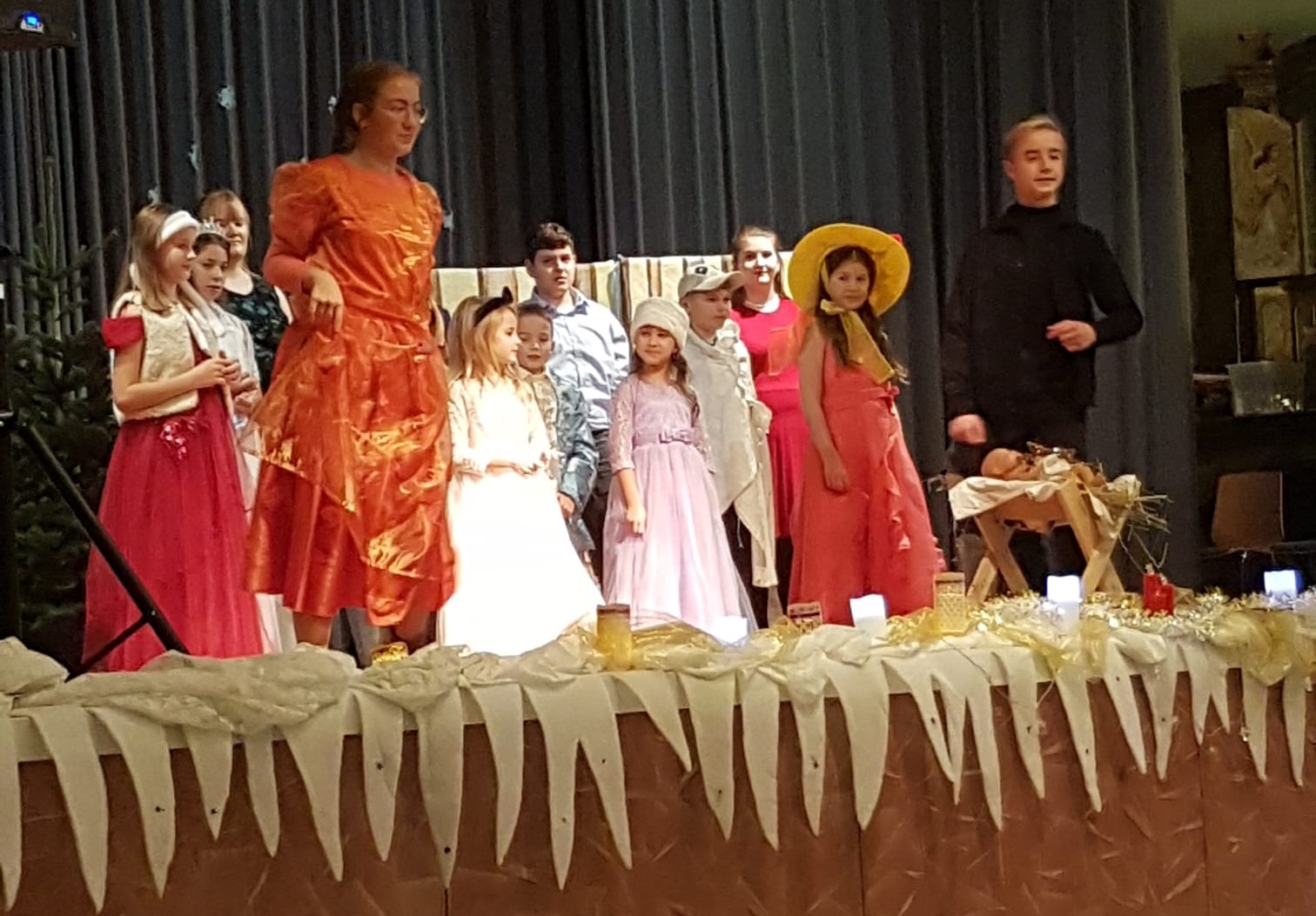 Fröhliche Tanzeinlage
Video
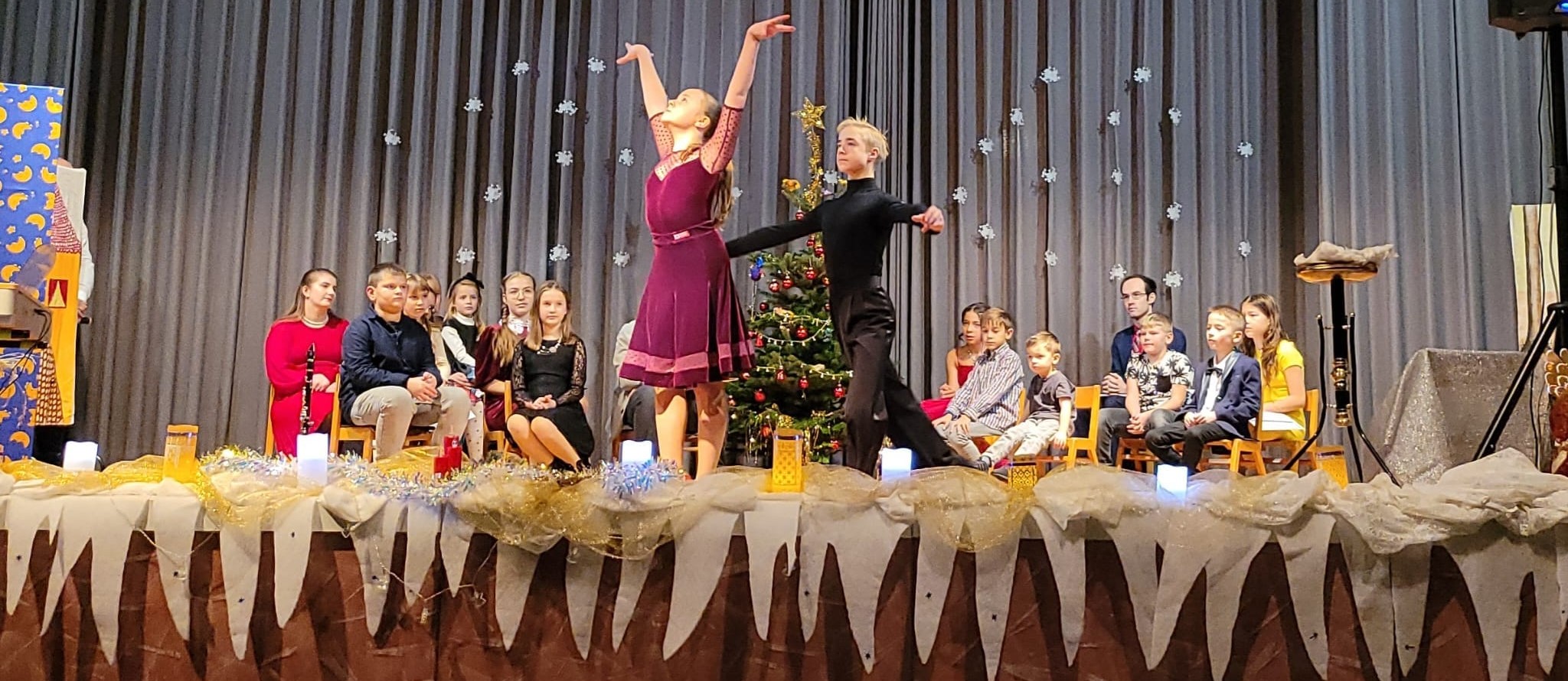 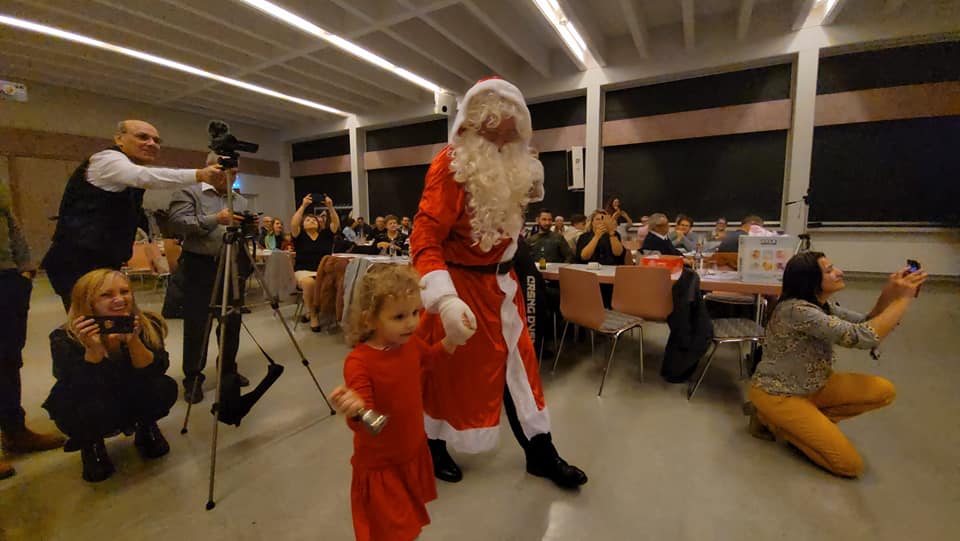 Der Nikolaus kommt vorbei
Video
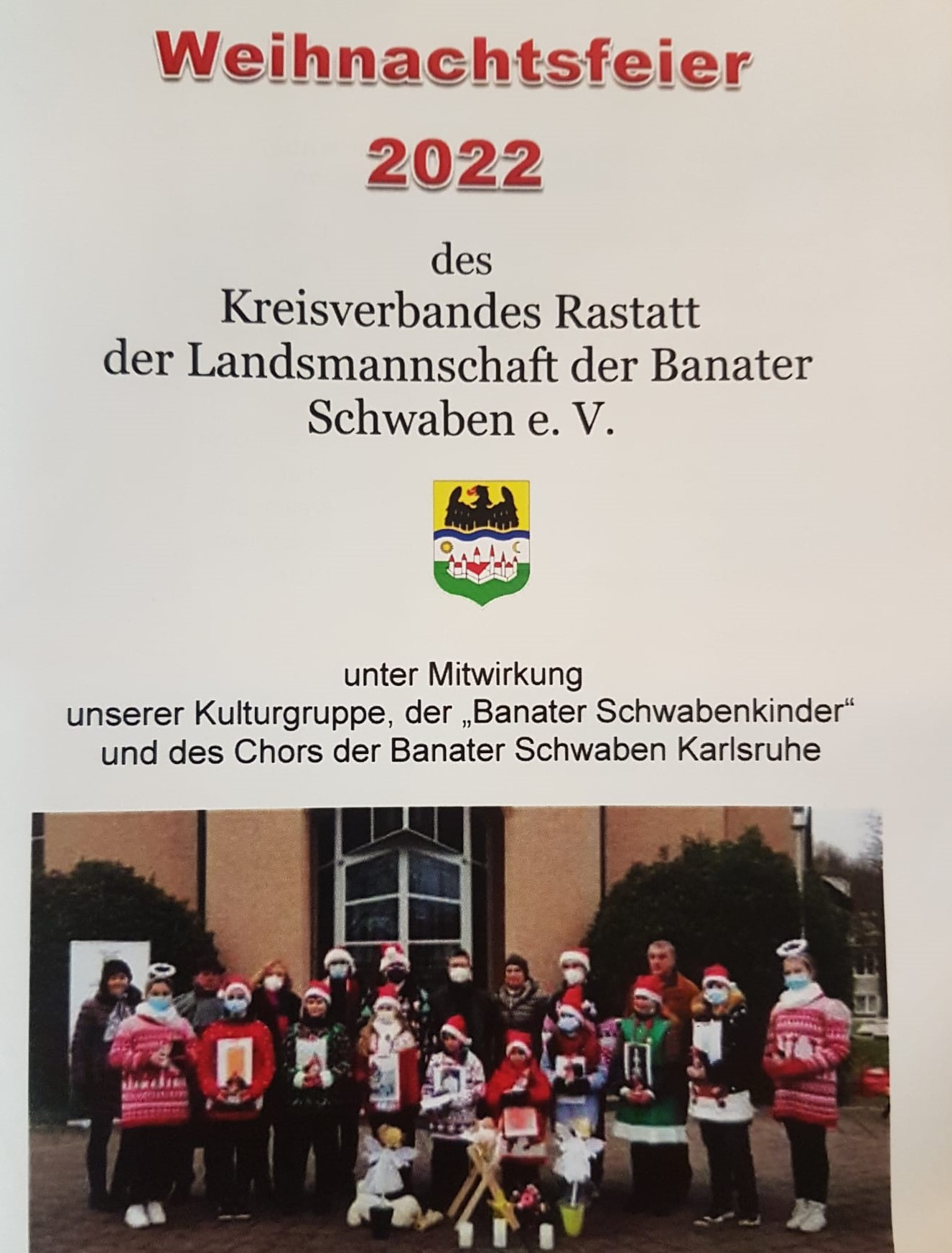 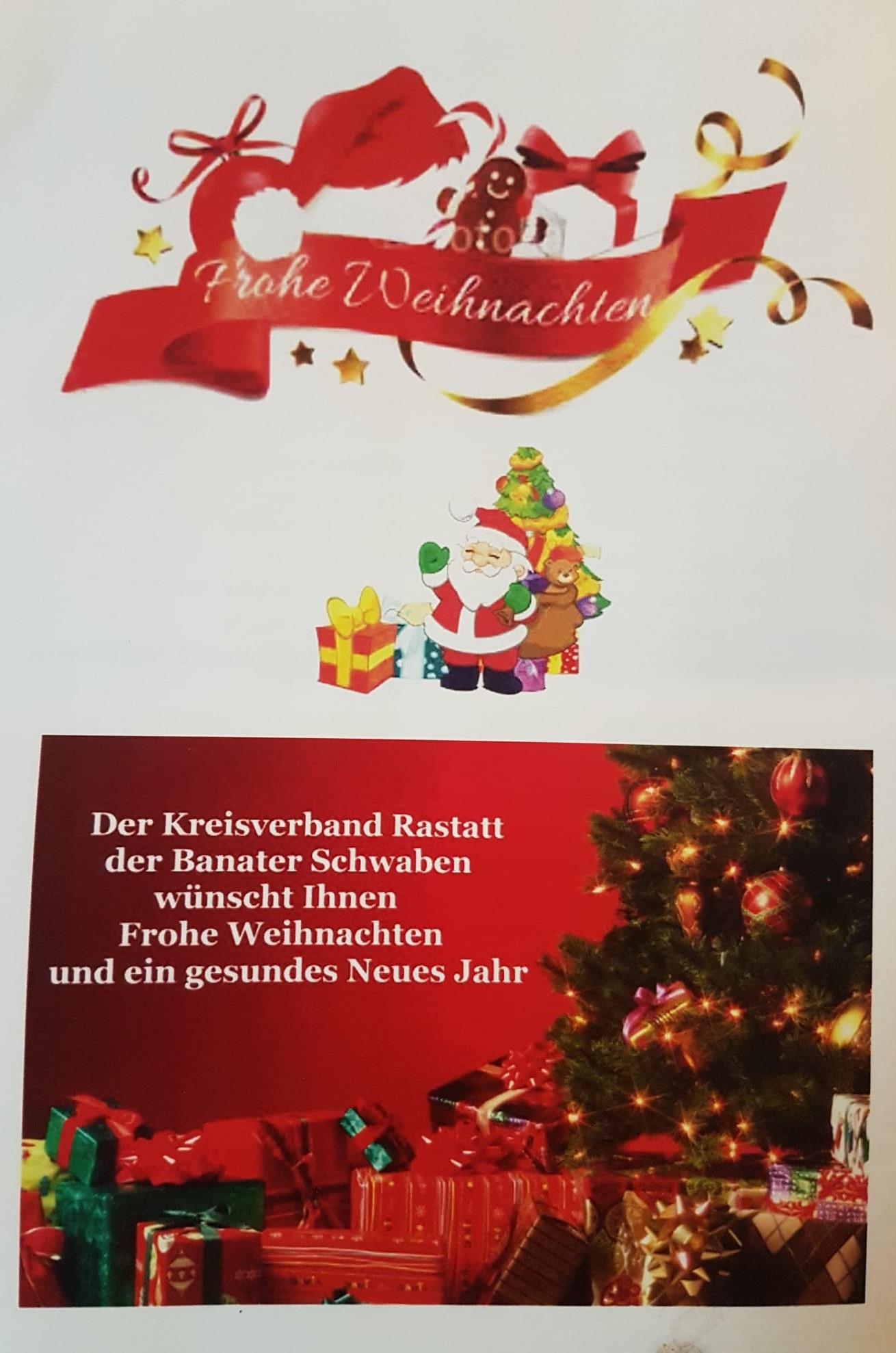